Panel Talk, AccessFest, Oct 2023
axle-lab.com
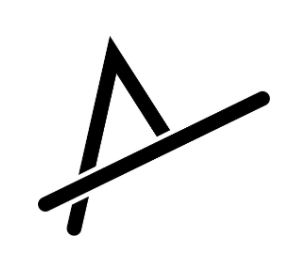 What is Accessibility?
A short, introductory talk on important concepts in accessibility.
Frank Elavsky, PhD student at Carnegie Mellon University
Who am I? A data visualization + accessibility researcher and engineer
Research: Carnegie Mellon and [big tech company].
Organize: DataVizA11y.
Contribute: W3C’s ARIA Working Group as an invited expert.
Create: Tools for designers and engineers who want to make accessible visualizations.
2
Accessibility (some working definitions):
Accessibility (some working definitions):
1. The qualities that make an experience open or usable to all.
Accessibility (some working definitions):
1. The qualities that make an experience open or usable to all.
2. The qualities that make an experience open or usable specifically for people with disabilities.
Access is a human right
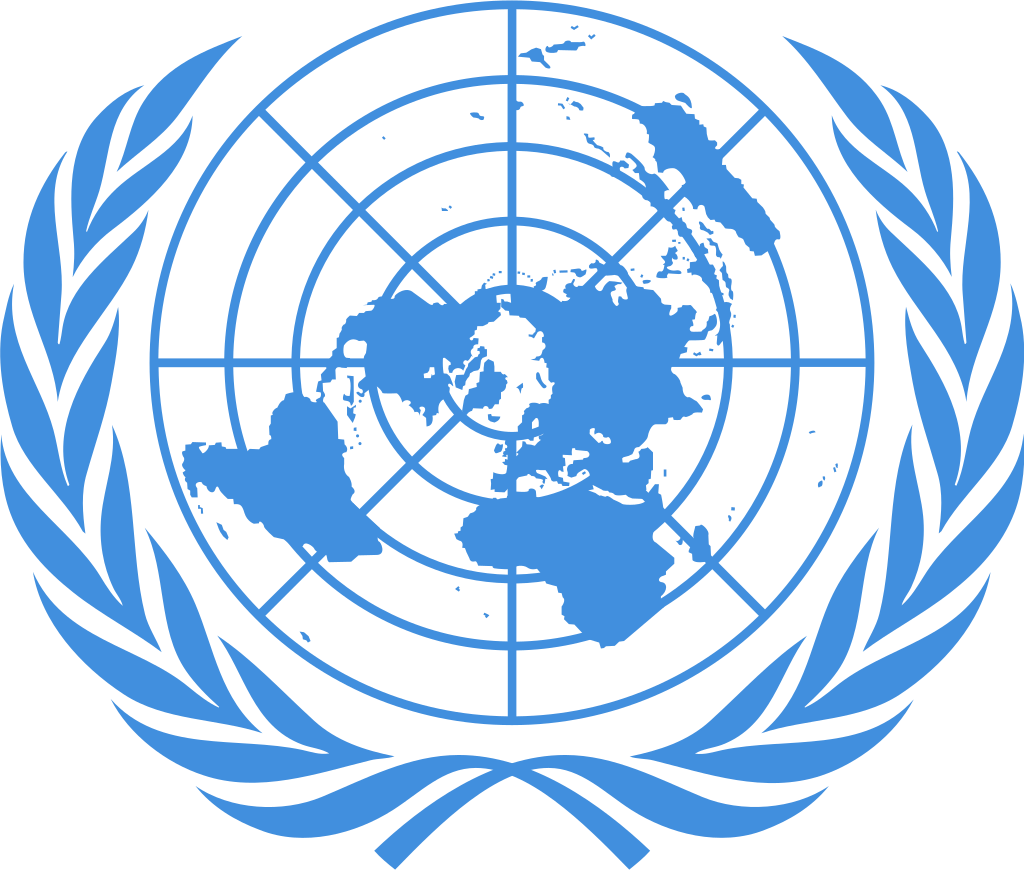 Accessibility is an internationally recognized human right.

It is the morally and ethically correct thing to do.
https://www.un.org/development/desa/disabilities/convention-on-the-rights-of-persons-with-disabilities/article-9-accessibility.html
https://www.un.org/development/desa/disabilities/convention-on-the-rights-of-persons-with-disabilities/article-10-right-to-life.html
26% of people living in the United States self-report living with a disability that affects their daily life.
Color Vision Deficiency
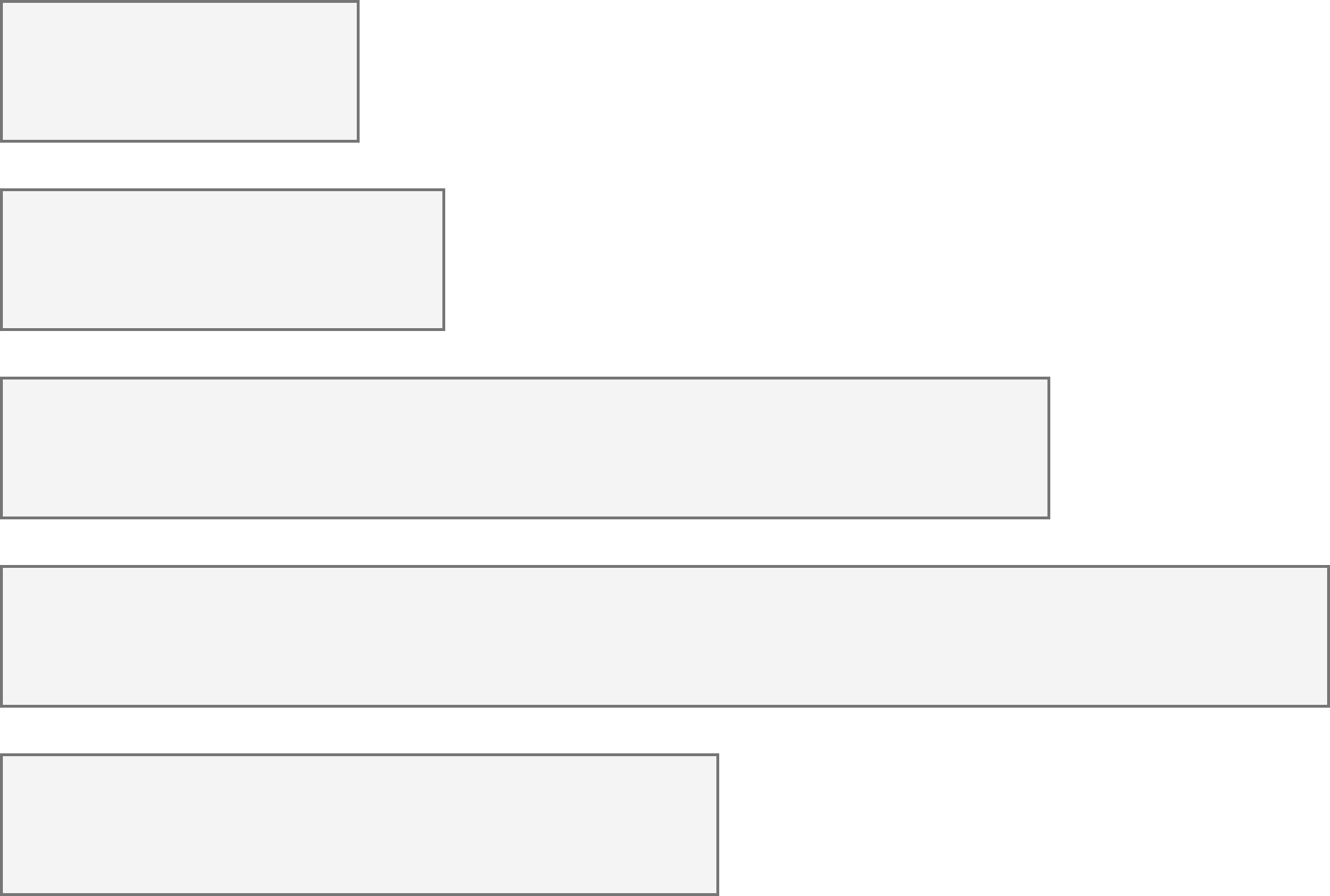 4.1%
Blindness, Low Vision
4.5%
Cognitive, Neurological
10.8%
Motor, Dexterity
13.7%
Vestibular, Motion
7.4%
Source: Okoro et al. “Prevalence of Disabilities and Health Care Access by Disability Status and Type Among Adults”
Introduction - Example - Design - Evaluation - Results - Future Work
7
[Speaker Notes: But how do designers, developers, and creators of visualizations know whether something they’ve made is accessible or not for people with disabilities?]
Every area of disability affects data visualization work.
Visual design
Color Vision Deficiency
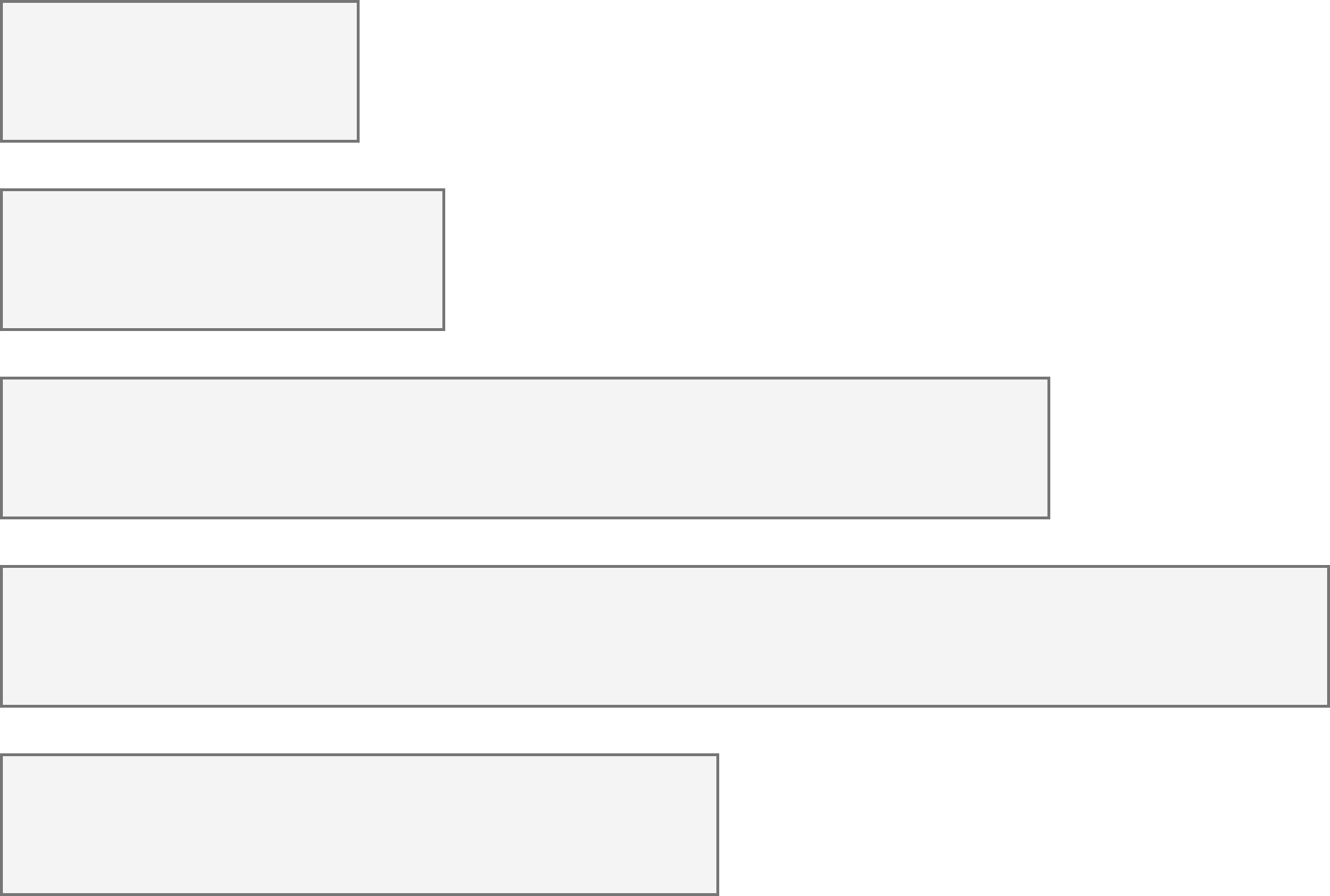 4.1%
Non-visual design
Blindness, Low Vision
4.5%
Narrative design, statistics, storytelling
Cognitive, Neurological
10.8%
Interaction design, device considerations, performance
Motor, Dexterity
13.7%
Vestibular, Motion
7.4%
Animation, transitions
Introduction - Example - Design - Evaluation - Results - Future Work
8
[Speaker Notes: But how do designers, developers, and creators of visualizations know whether something they’ve made is accessible or not for people with disabilities?]
Creators
9
Creators
Tools
10
Creators
Tools
Things
11
Creators
Tools
Things
Future Things
12
But how much of this is inaccessible?
Creators
Tools
Things
Future Things
13
97-99%
Source: World Wide Web Consortium. “The WebAIM Million Report.” 2019-2022
Creators
Tools
Things
Future Things
14
Remove barriers that already exist
Creators
Tools
Things
Future Things
15
[Speaker Notes: Common, the way most people do this work]
Making sure we don’t build new barriers
Creators
Tools
Things
Future Things
16
Concept: social vs medical models of disability
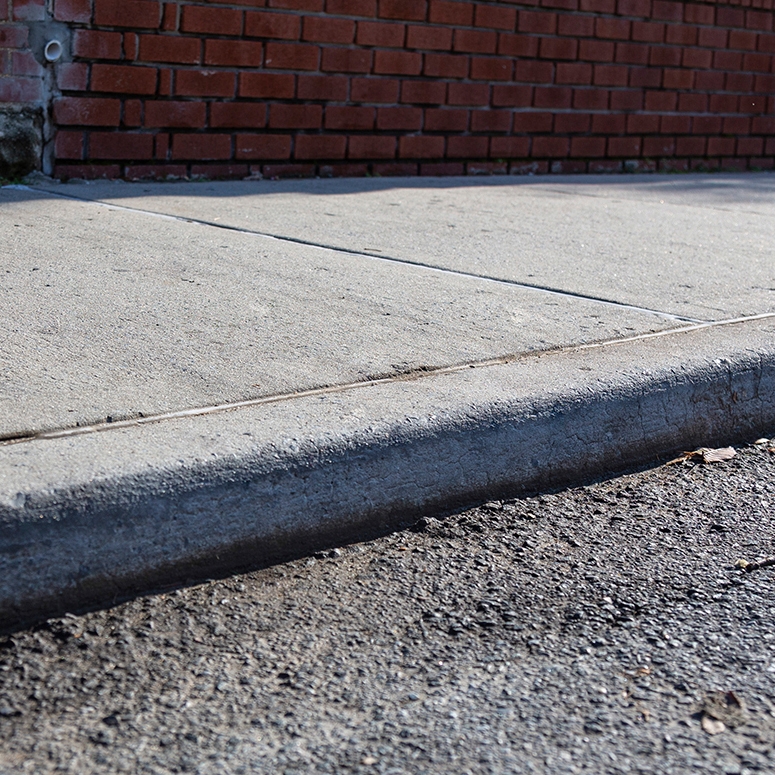 a “curb”
What do we do about curbs in our cities?
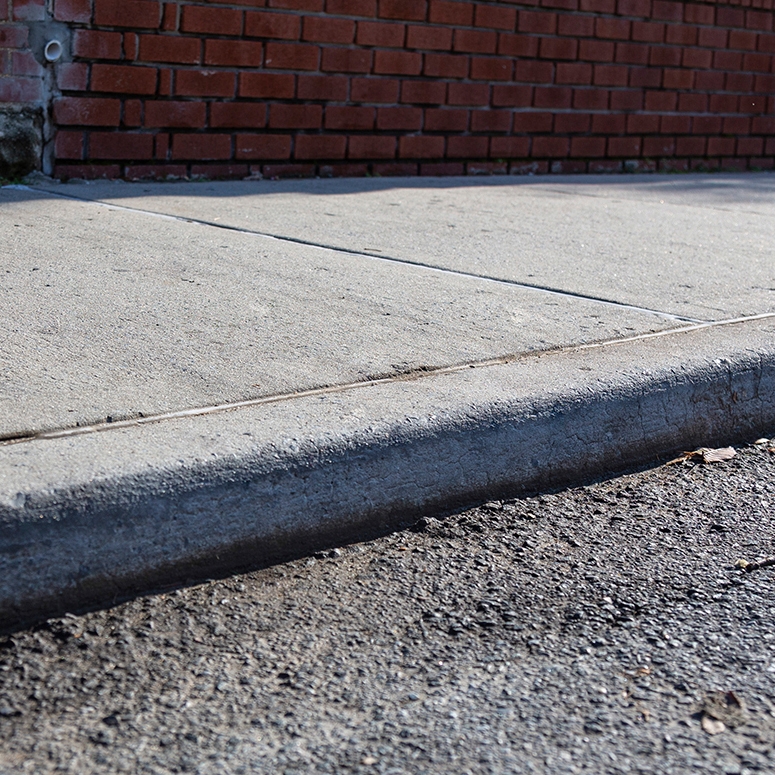 Medical model: the body is the cause of disability (according to normative standards).
Medical model: augment or “cure” the body.
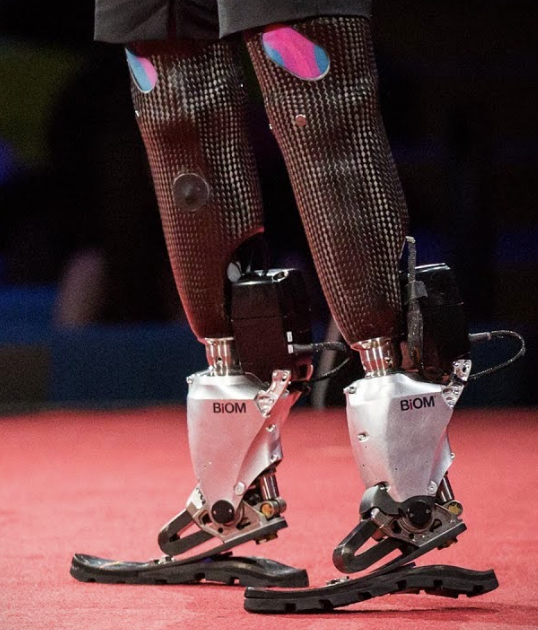 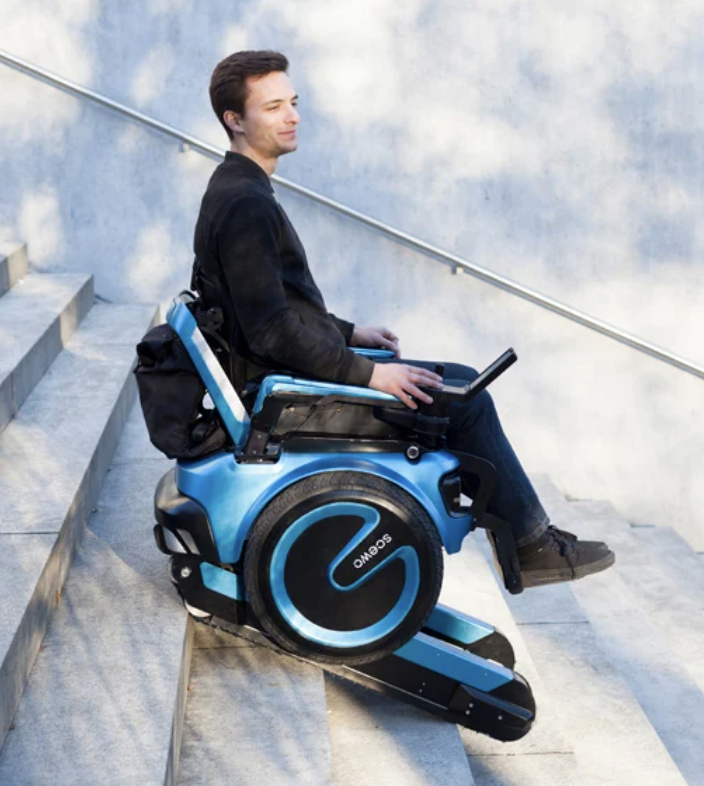 Social model: The curb is the source of disability (a “barrier” to access).
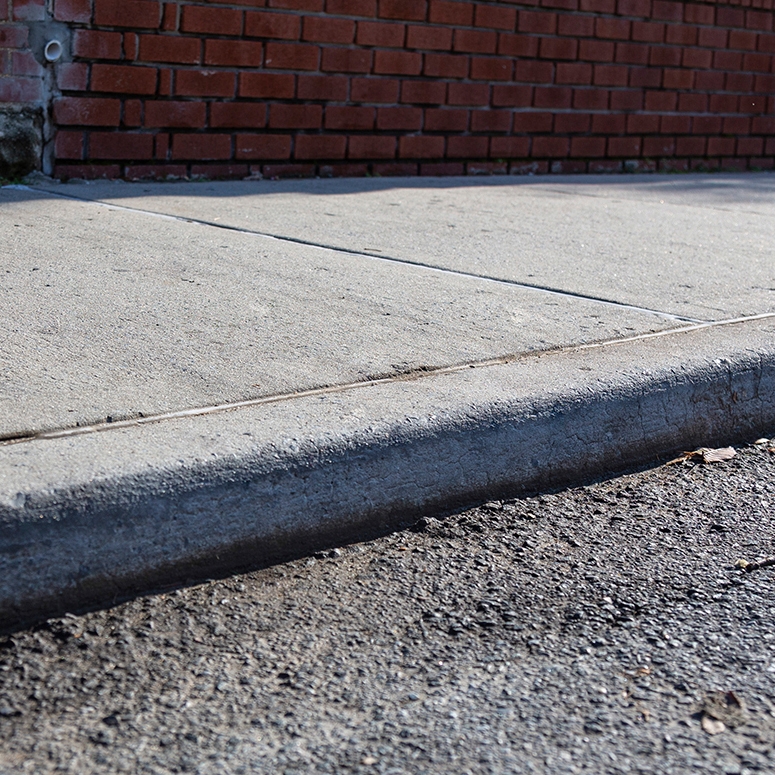 Social model: Cut the curb.
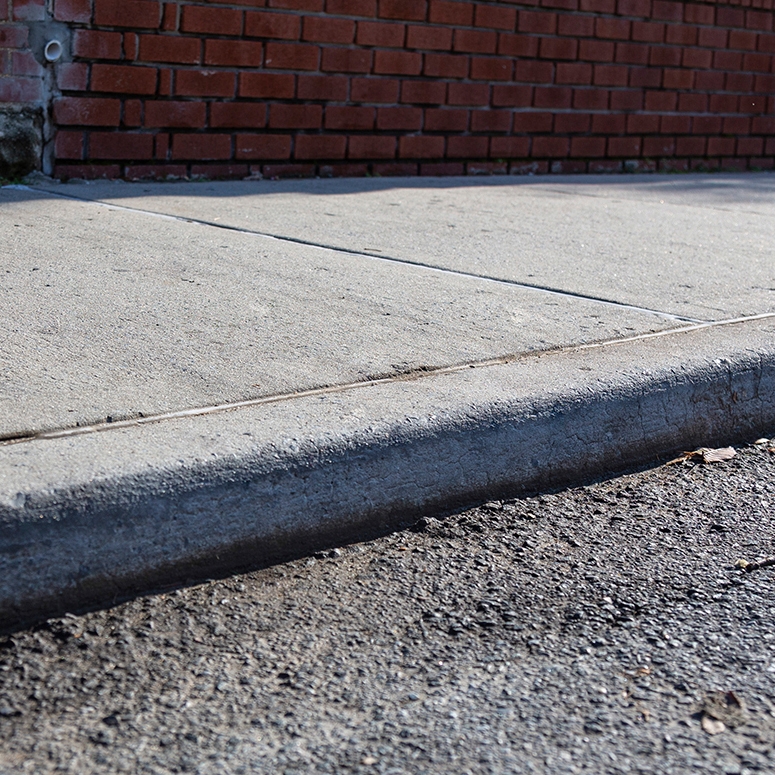 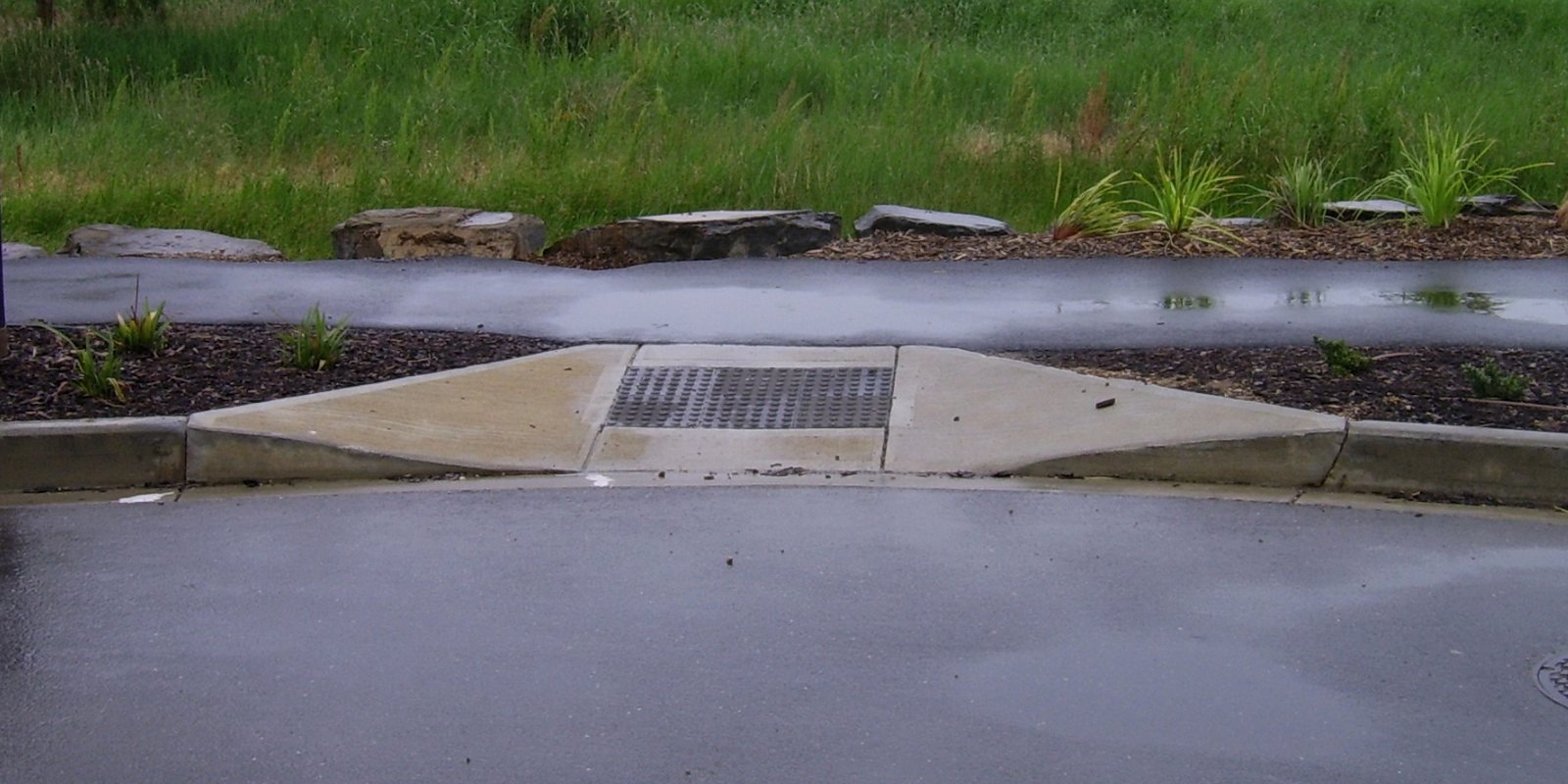 Concept: Situational Impairment
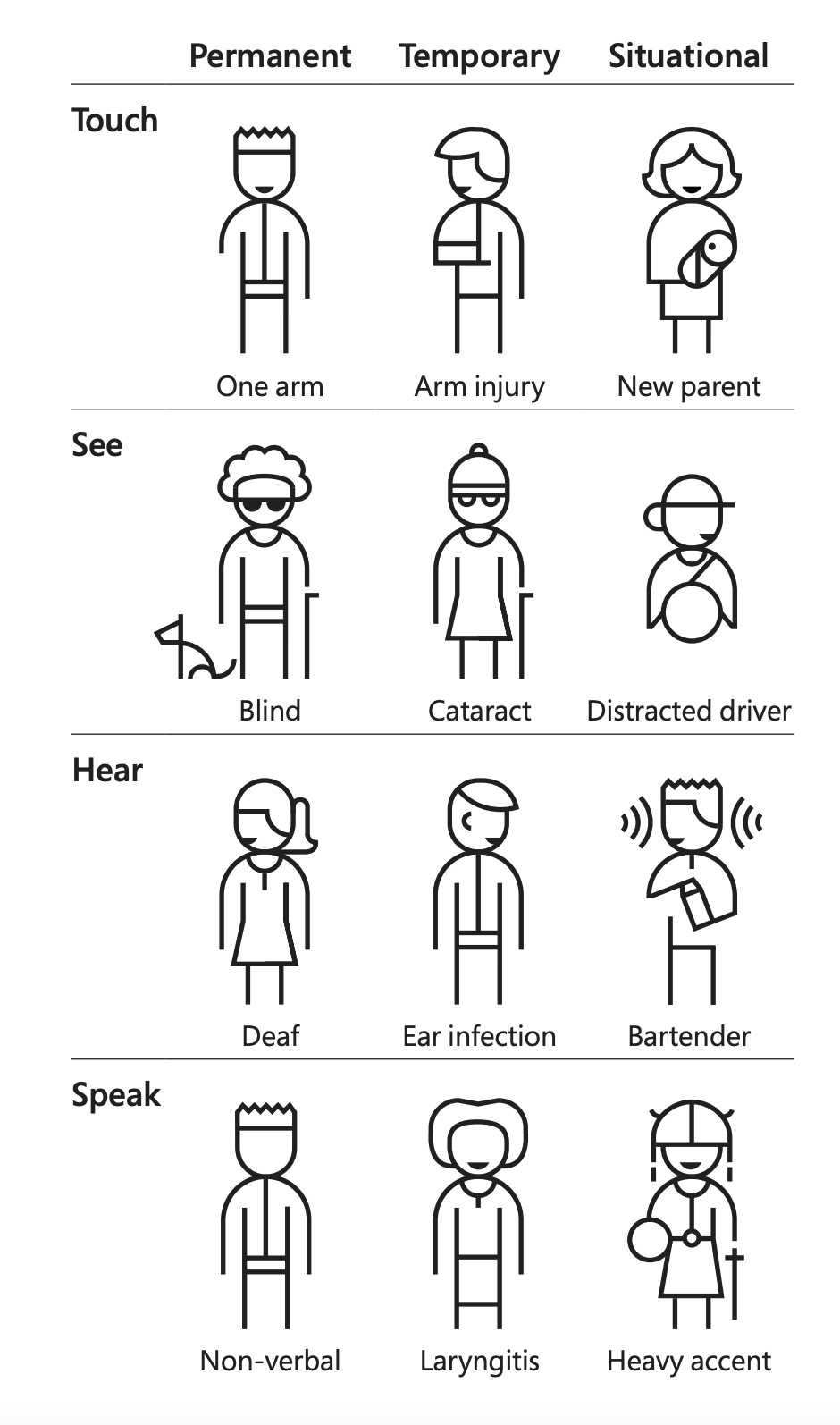 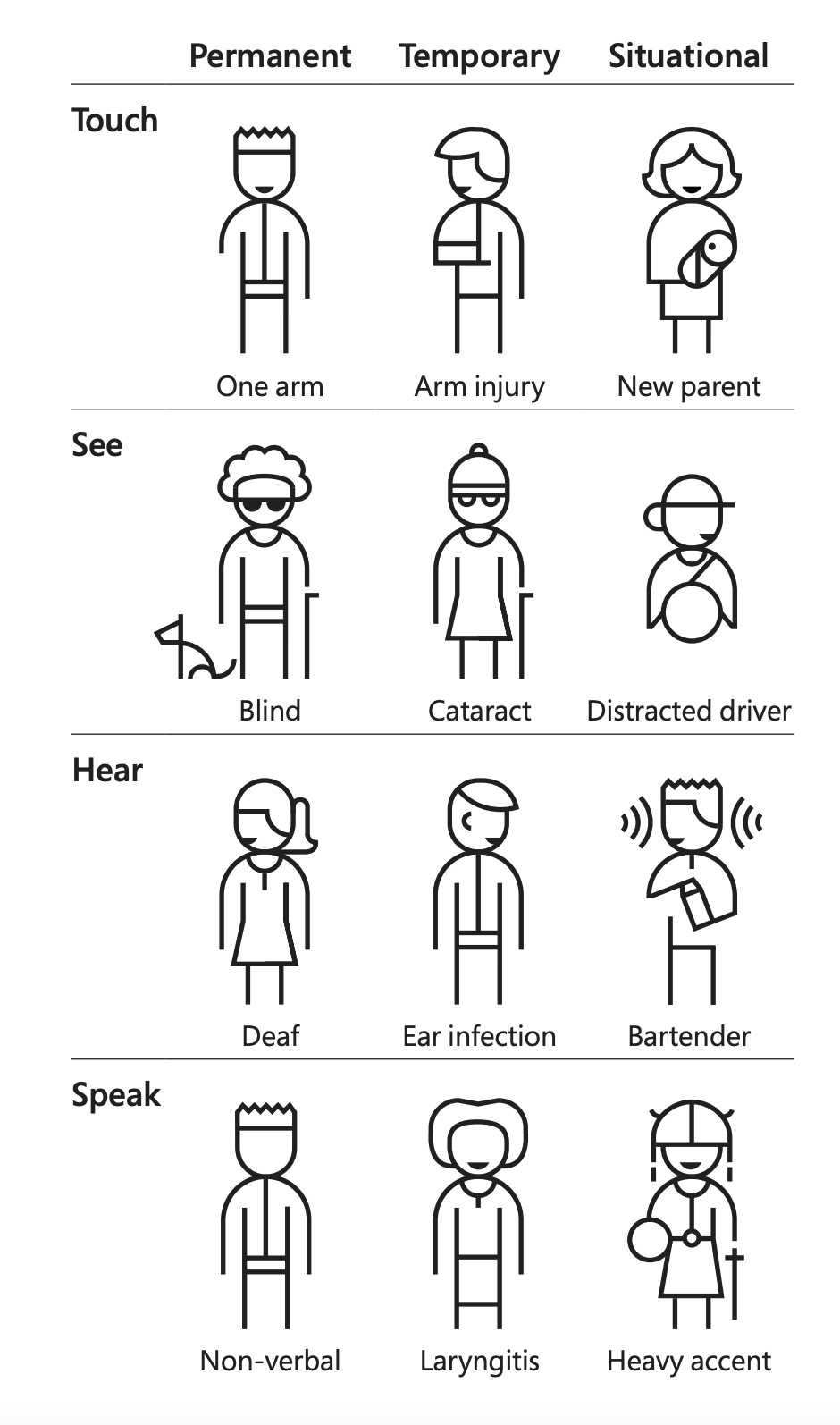 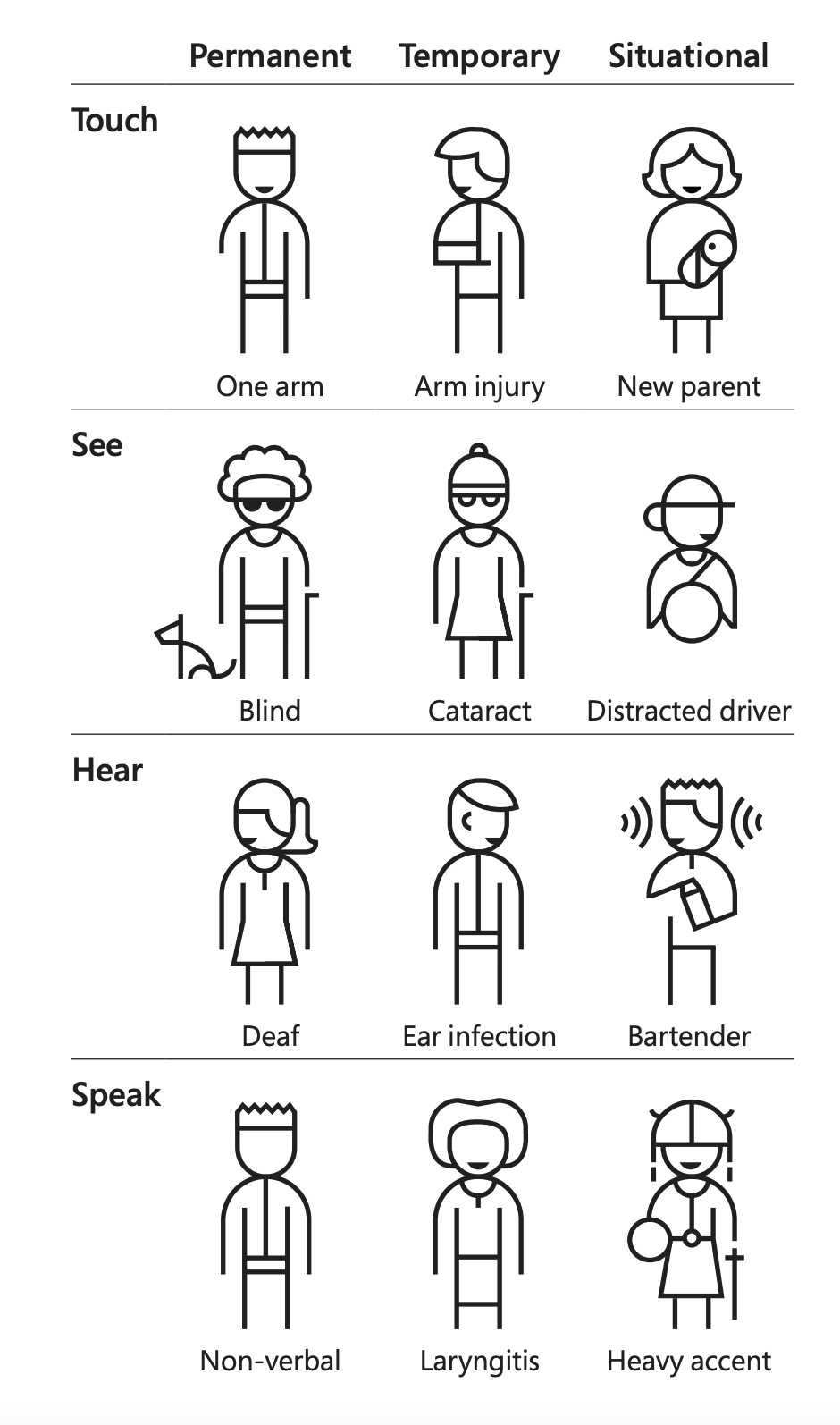 We all experience situational impairment in our daily lives. Accessibility benefits everyone!
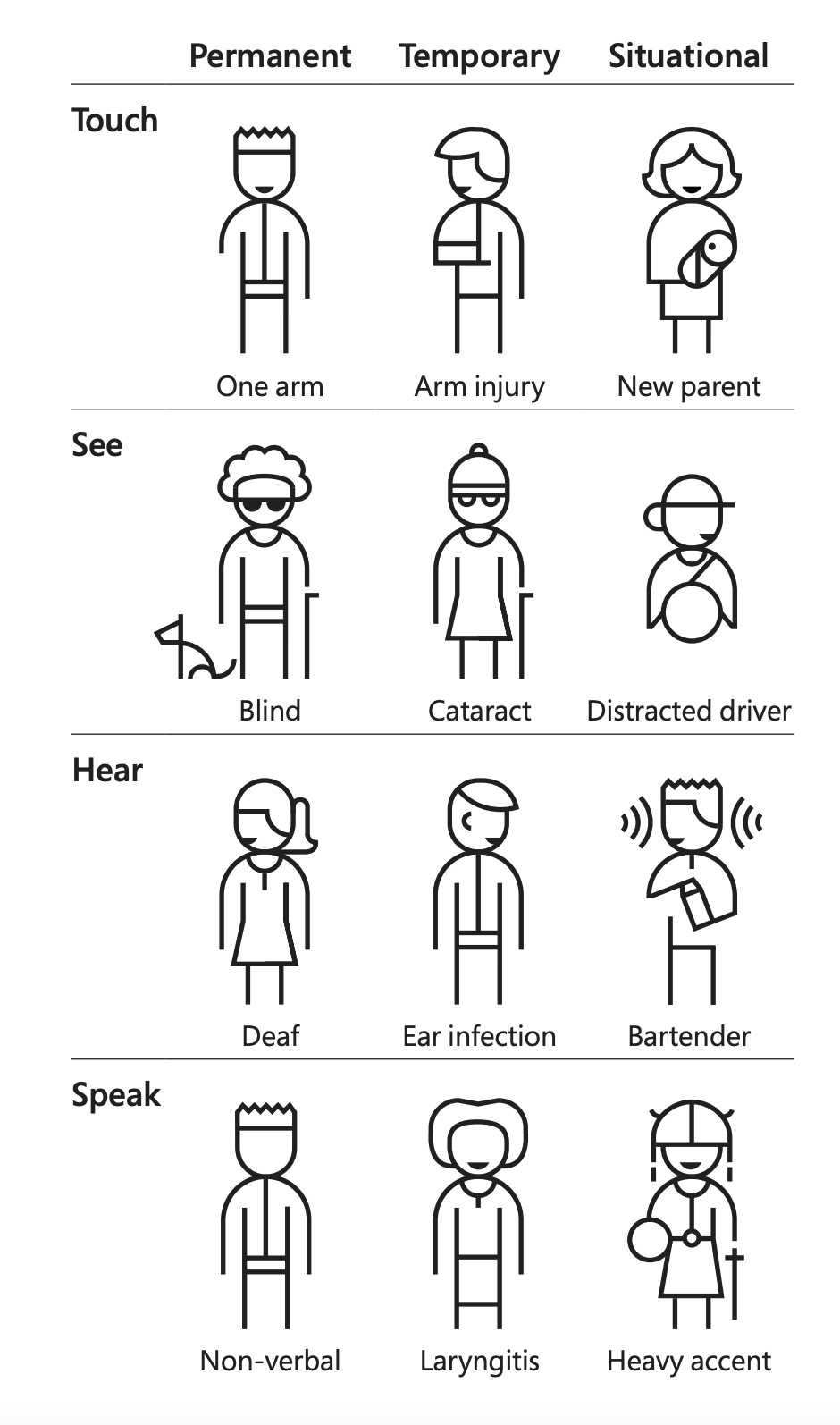 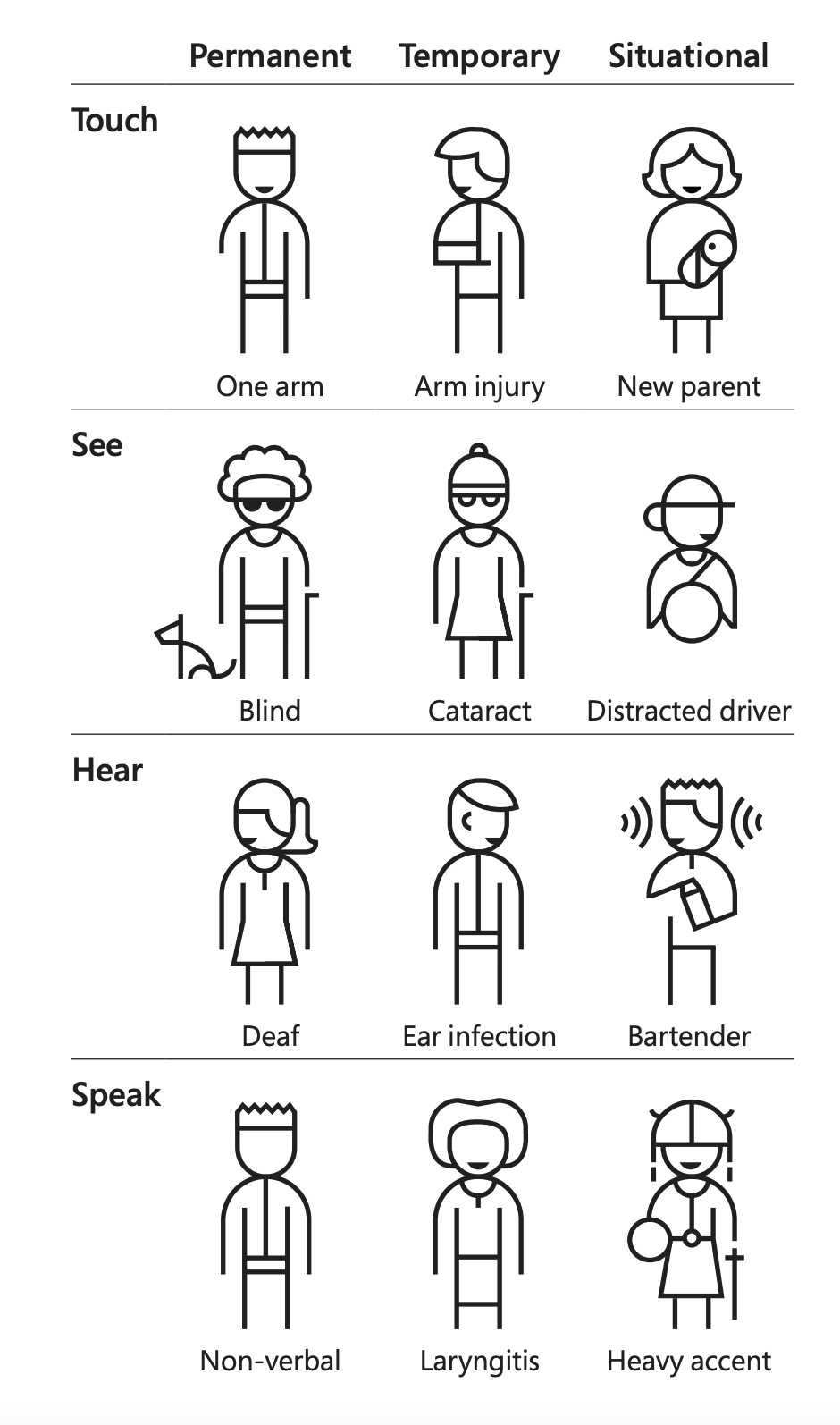 Concept: Situational Impairment“Design for One, Extend to All”
Microsoft’s Inclusive Design 101 Toolkit: https://download.microsoft.com/download/b/0/d/b0d4bf87-09ce-4417-8f28-d60703d672ed/inclusive_toolkit_manual_final.pdf
What is an inaccessible experience like?
Credit: Sarah Fossheim on twitter
Resources
My website: frank.computer (where you can get this deck)

A resources repository! 

Chartability

Bonus content: the last half of this slide deck includes a little toolkit for checking visualizations for accessibility.
30
Visualization and accessibility toolkit
If you are just getting started, below are some approachable techniques for ensuring your visualizations don’t contain some of the most pernicious barriers.
Perceivable
Can someone perceive this in multiple ways? Is each way easy?
Perceivable Checklist:
High Contrast
 CVD-Safe + Redundant Encoding
 Alt Text
Design with high contrast
Colorblindness Disproportionately Overrepresented in A11y Resources
Colorblindness Disproportionately Overrepresented in A11y Resources
Colorblindness: % of People
Colorblindness: % of People
4%
4%
Low Vision: % of People
Low Vision: % of People
25%
25%
Colorblindness: # of Resources
Colorblindness: # of Resources
51
51
Low Vision: # of Resources
Low Vision: # of Resources
5
5
[Speaker Notes: https://projects.susielu.com/viz-palette]
Use High Contrast Text
Text needs at least 4.5:1 contrast against its background.
Large text (bold and 16pt or larger) can be 3:1 or higher.
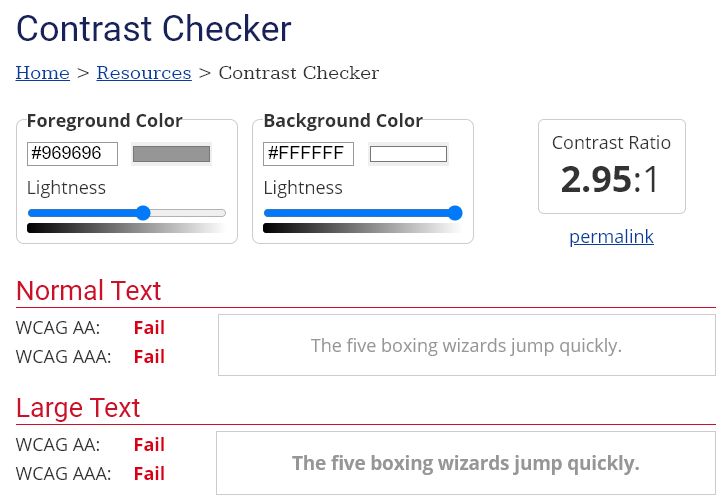 Use High Contrast Geometries
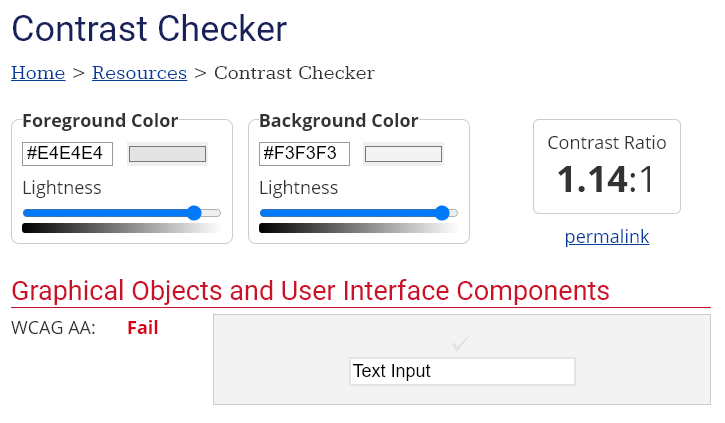 Chart elements need at least 3:1 contrast against their background.
Don’t rely on color alone!
(Muth) https://blog.datawrapper.de/colorblindness-part2/
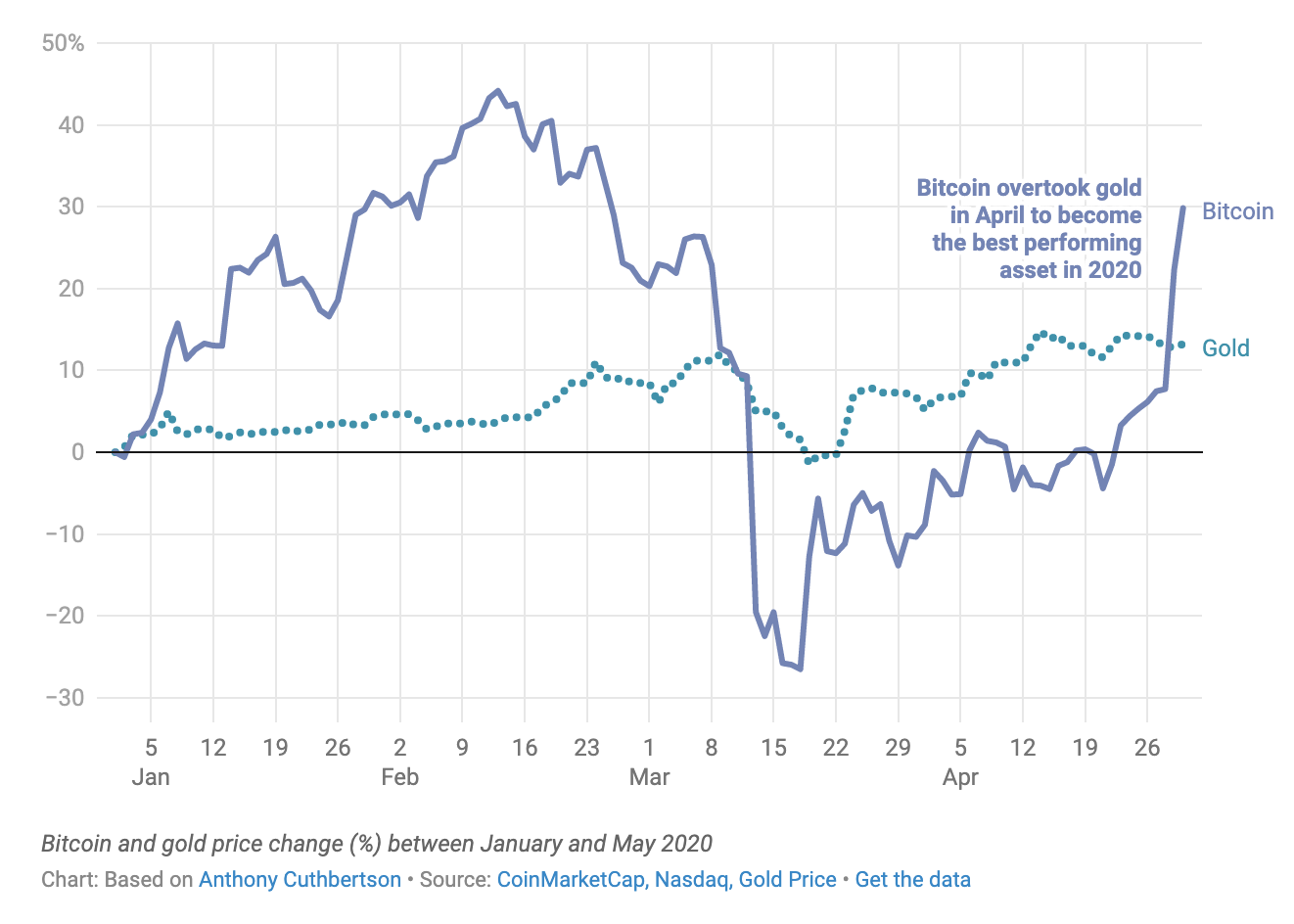 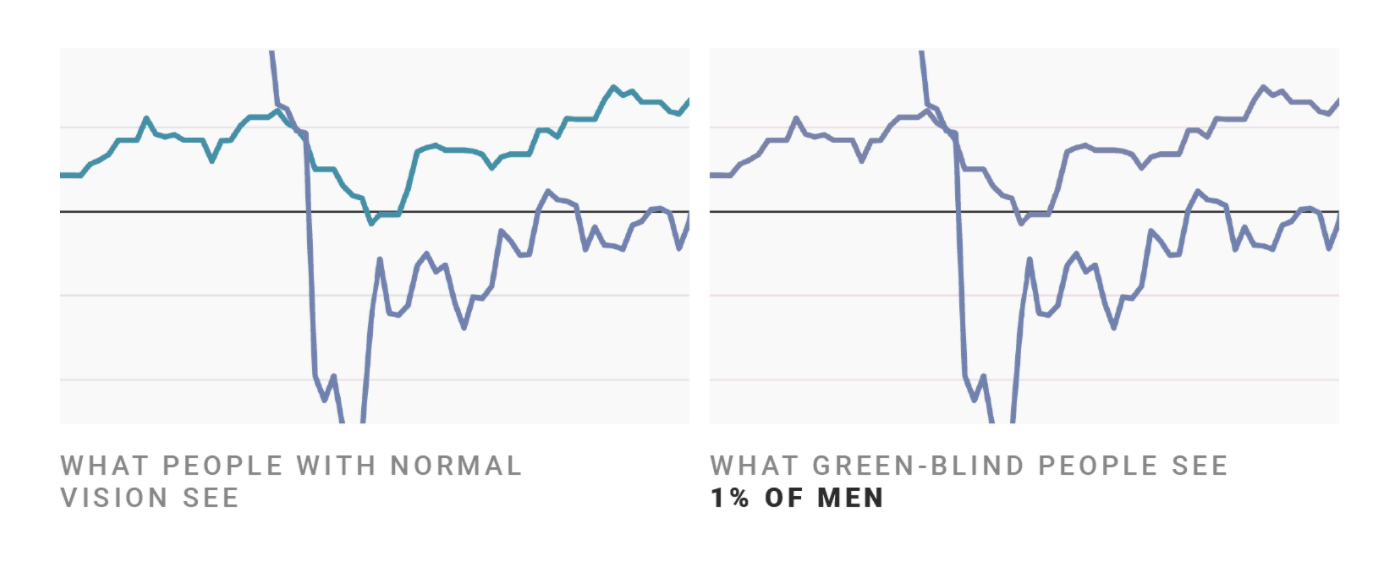 Add alt text
There is great research on alt text, but the most important thing to know is that you should add it to every image you post online (including twitter), in a document, or presentation.

Guidance: https://medium.com/nightingale/writing-alt-text-for-data-visualization-2a218ef43f81
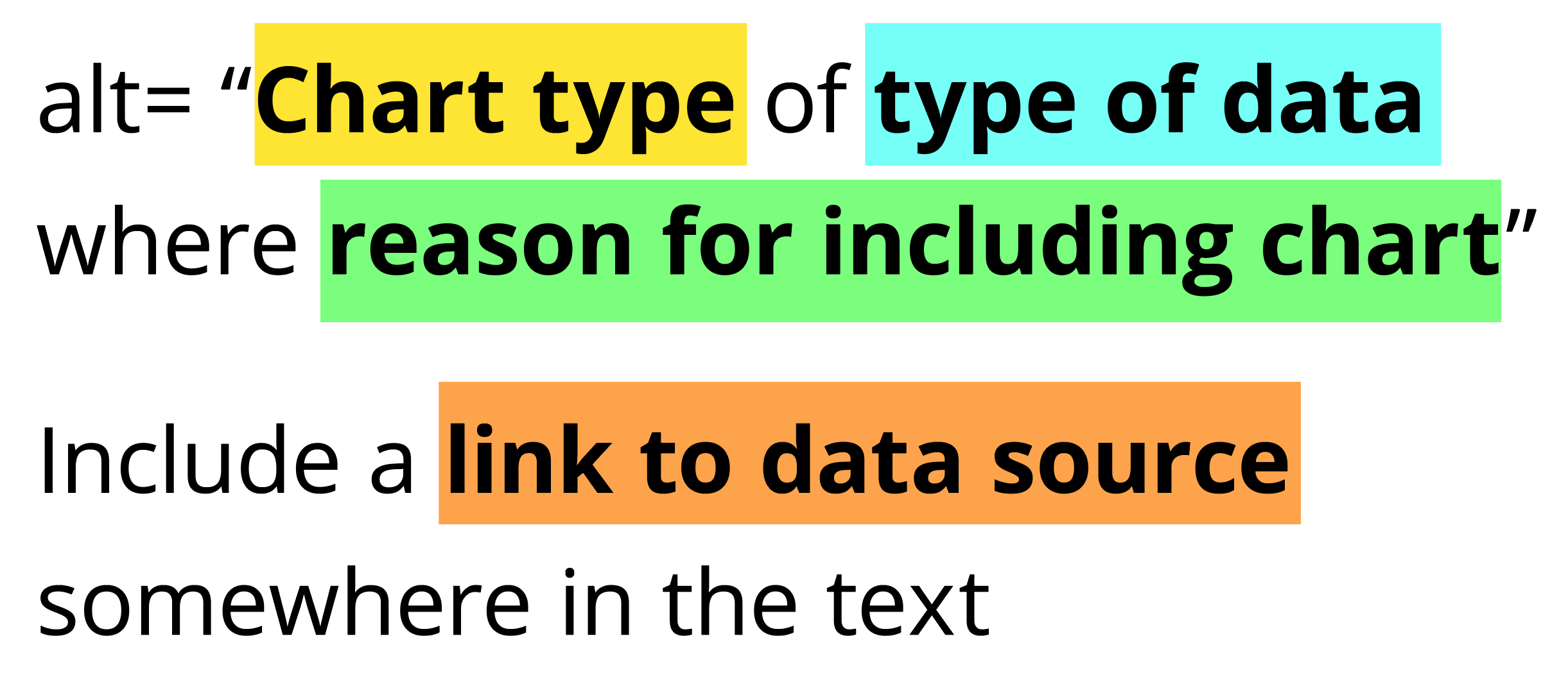 Perceivable Evaluation Toolkit:
Contrast Checker
 Safe color design 
 CVD Checker
 Redundant encoding design ideas
 Alt Text
Operable
Can someone operate this in multiple ways? Is each way easy?
Operable Checklist:
Mouse
 Keyboard-only
 Screen Reader
Ensure Keyboard Access (if interactive)
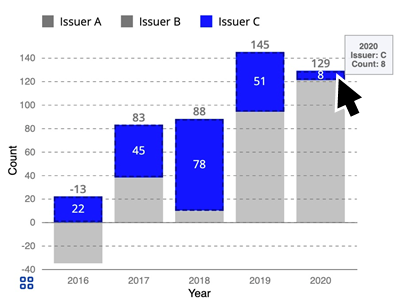 Indicate keyboard focus, use multi-modal style
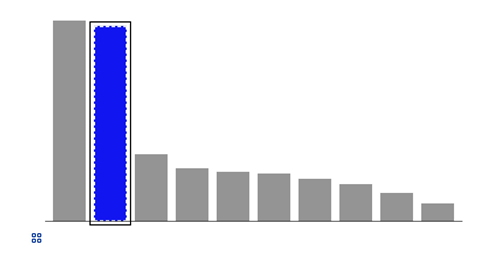 This is a keyboard focus indicator (outer border) with the same styling effect applied on mouse hover (inner dashed white lines and blue fill)
Why Keyboard-only?
Some things work for screen readers but not for keyboard-only users!
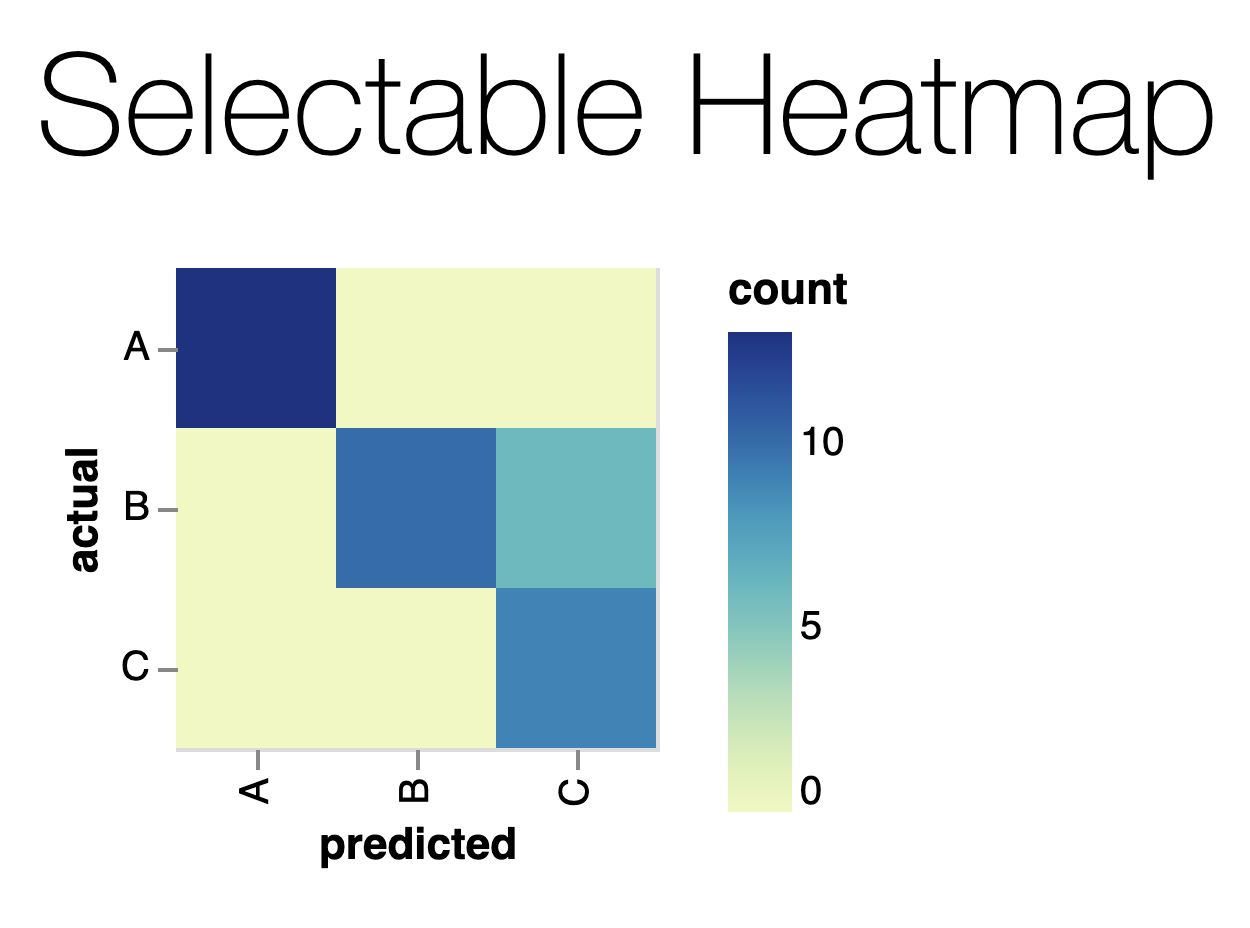 https://vega.github.io/vega-lite/examples/selection_heatmap.html
Keyboard only example:
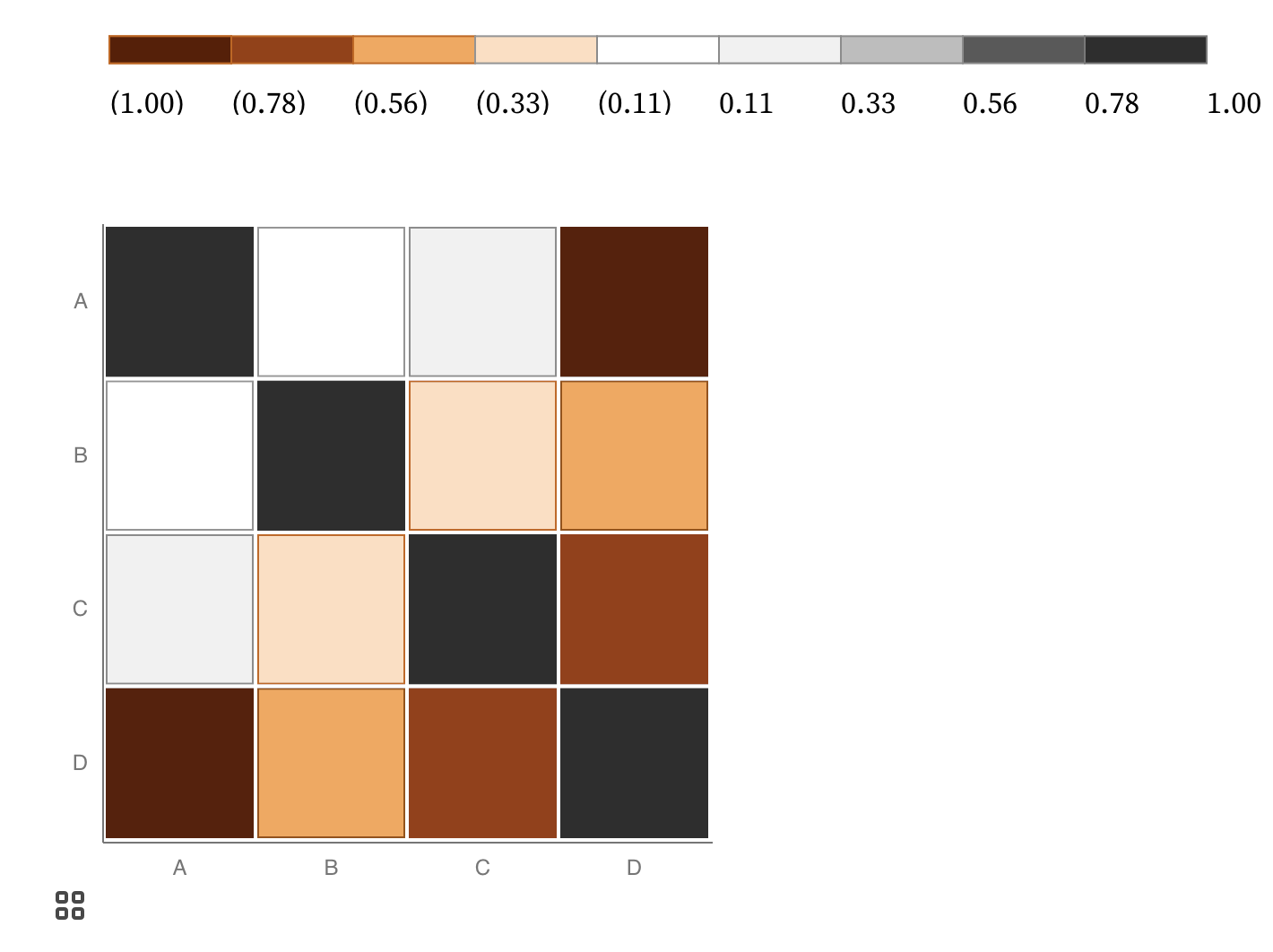 https://observablehq.com/@frankelavsky/experimental-color-scale-textures
Operable Evaluation Toolkit:
Use your mouse: can it do something meaningful? (tooltip, click event, etc) If so:
Test using a keyboard-only: can you navigate and use keyboard activation (spacebar/enter) on the visualization?
Test using a screen reader: Can you use a screen reader to navigate and use keyboard activation on the visualization?
Understandable
Can someone understand this in multiple ways? Is each way easy?
Understandable Checklist:
Descriptive title, summary, or caption
 Data table or data download
 Reading level
Non-descriptive titles are inaccessible
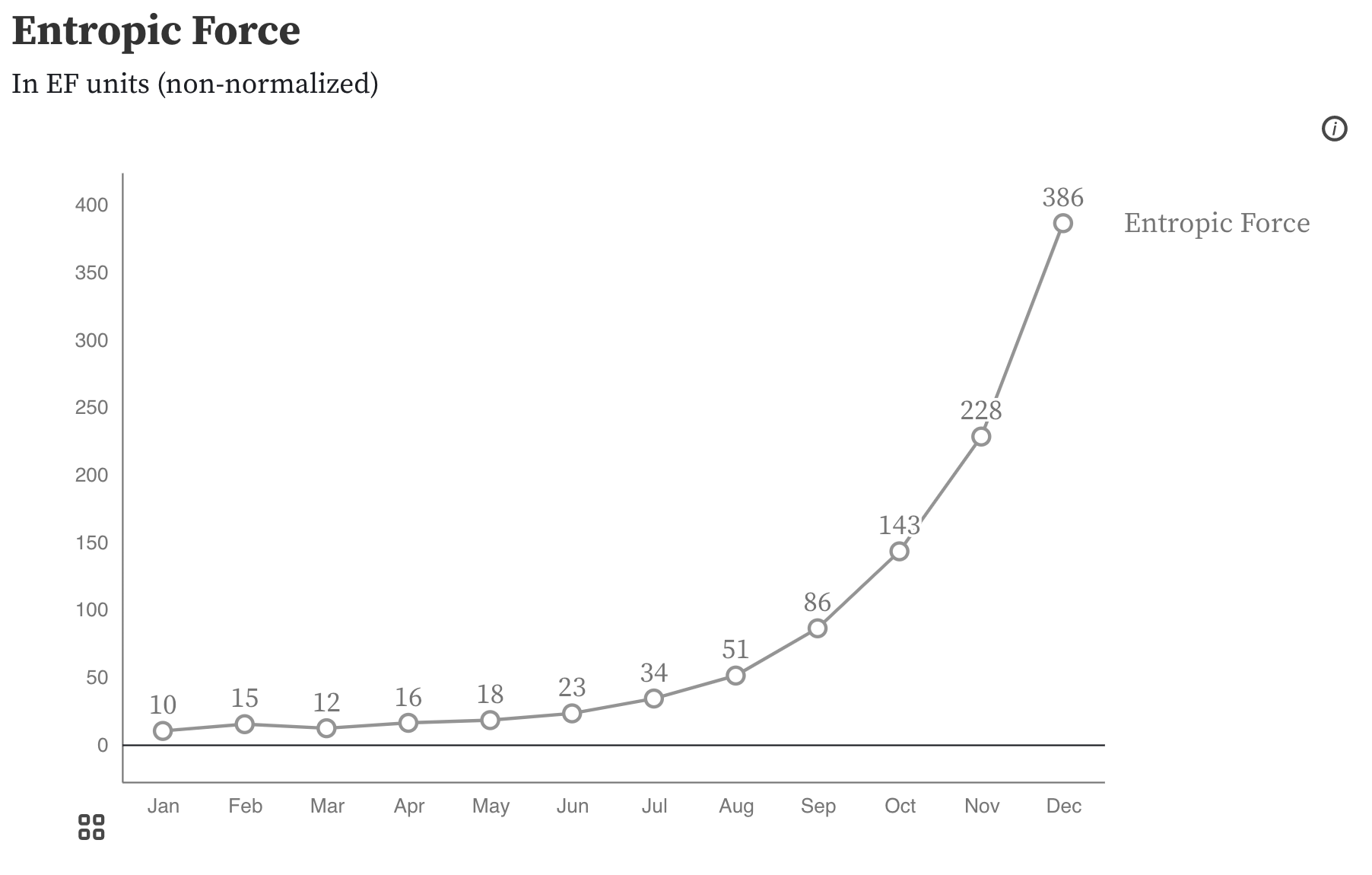 Descriptive titles have summaries/takeaways
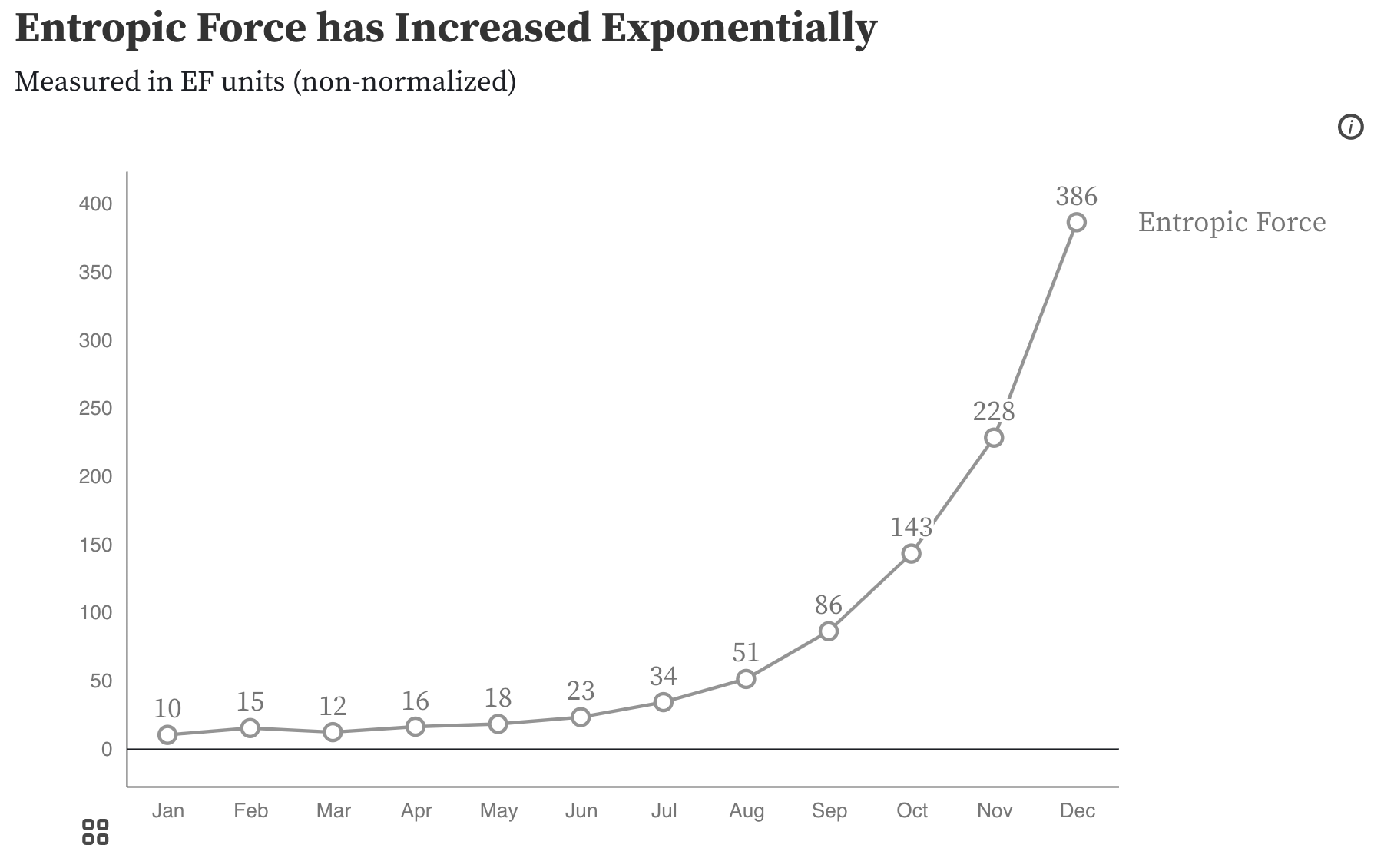 All charts should have data available!
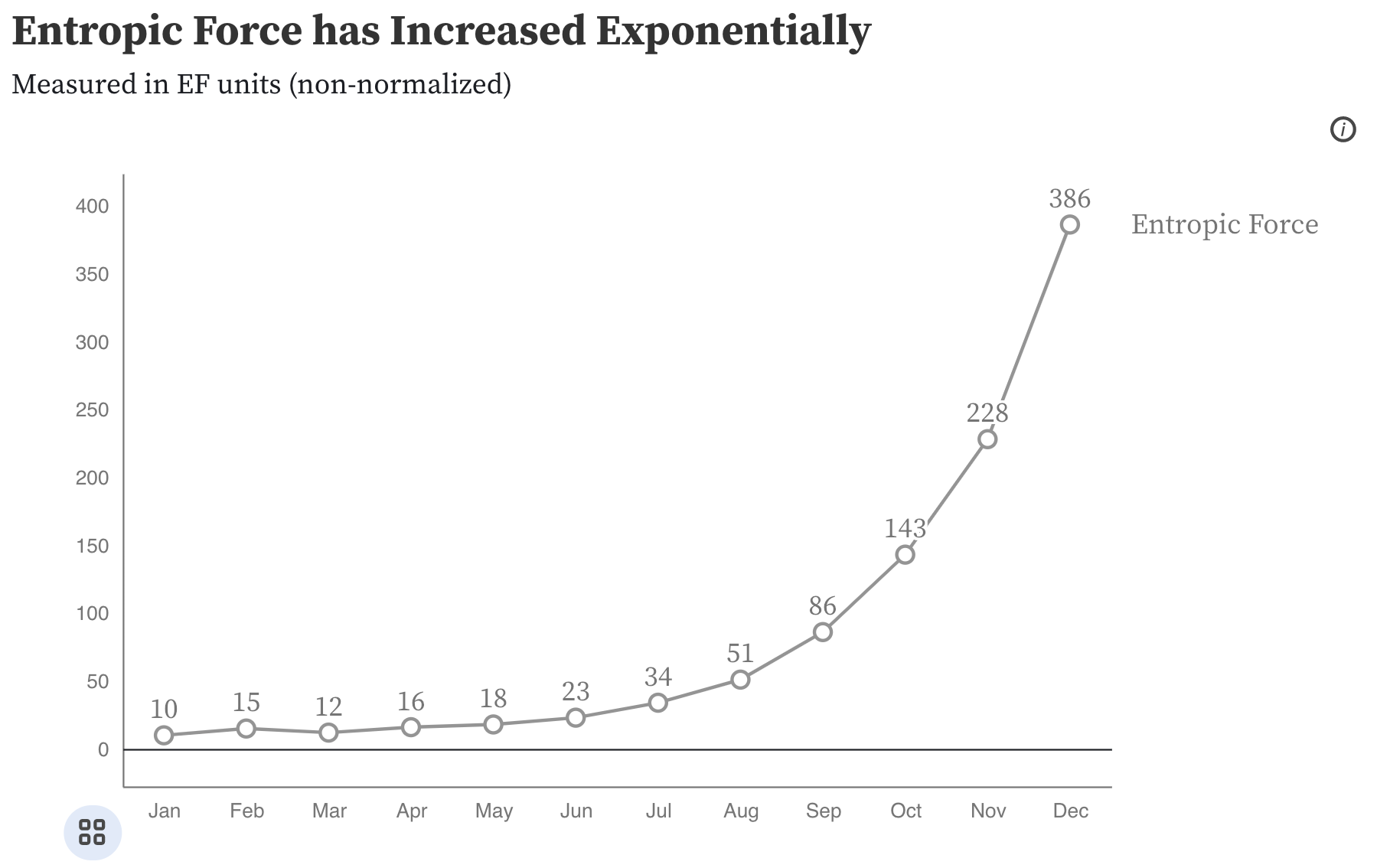 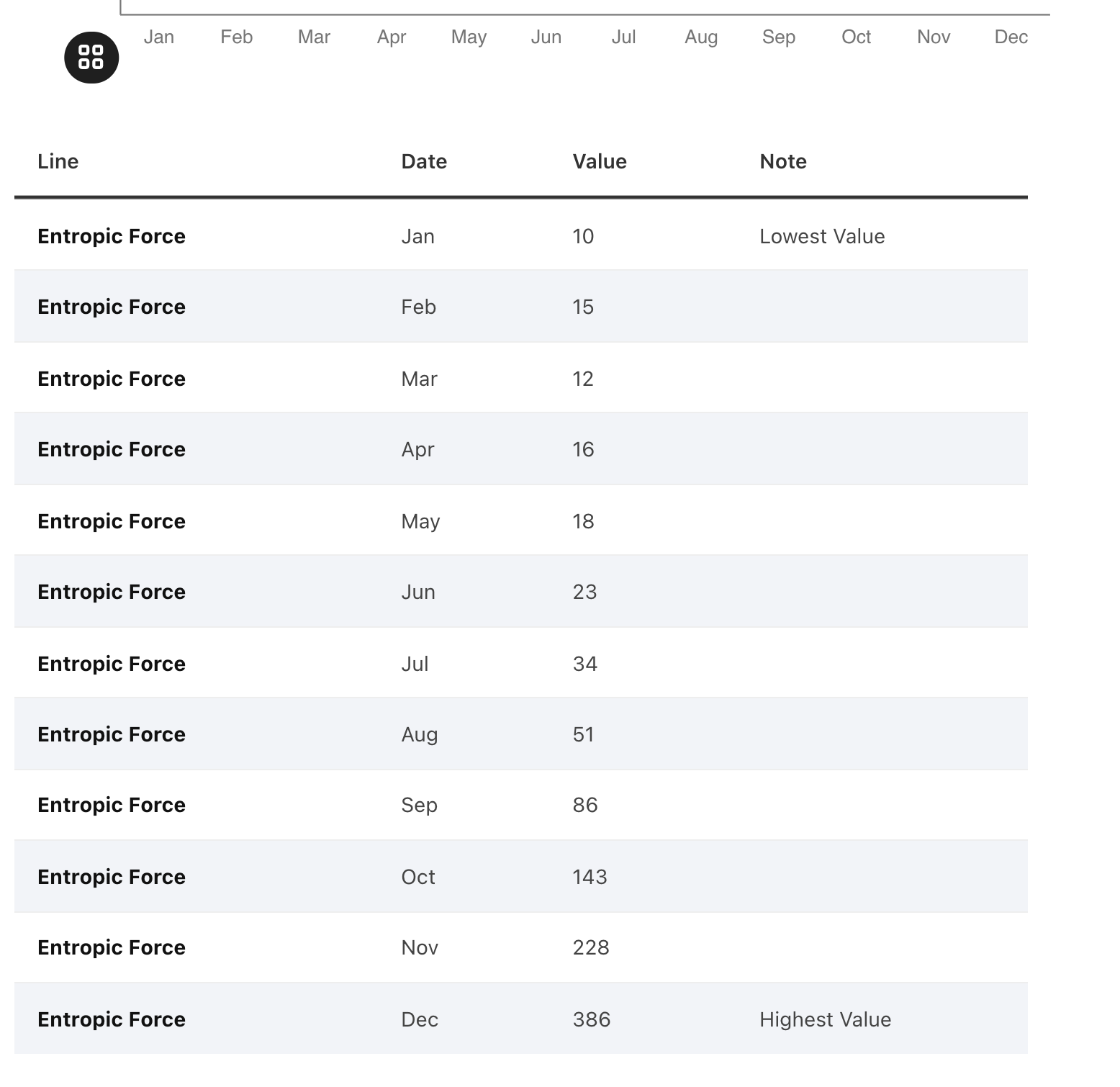 Keep summaries as non-technical as possible
If the topic is technical, provide a “plain language” summary somewhere close by that is easy to find (either in the same location or with by providing a link).
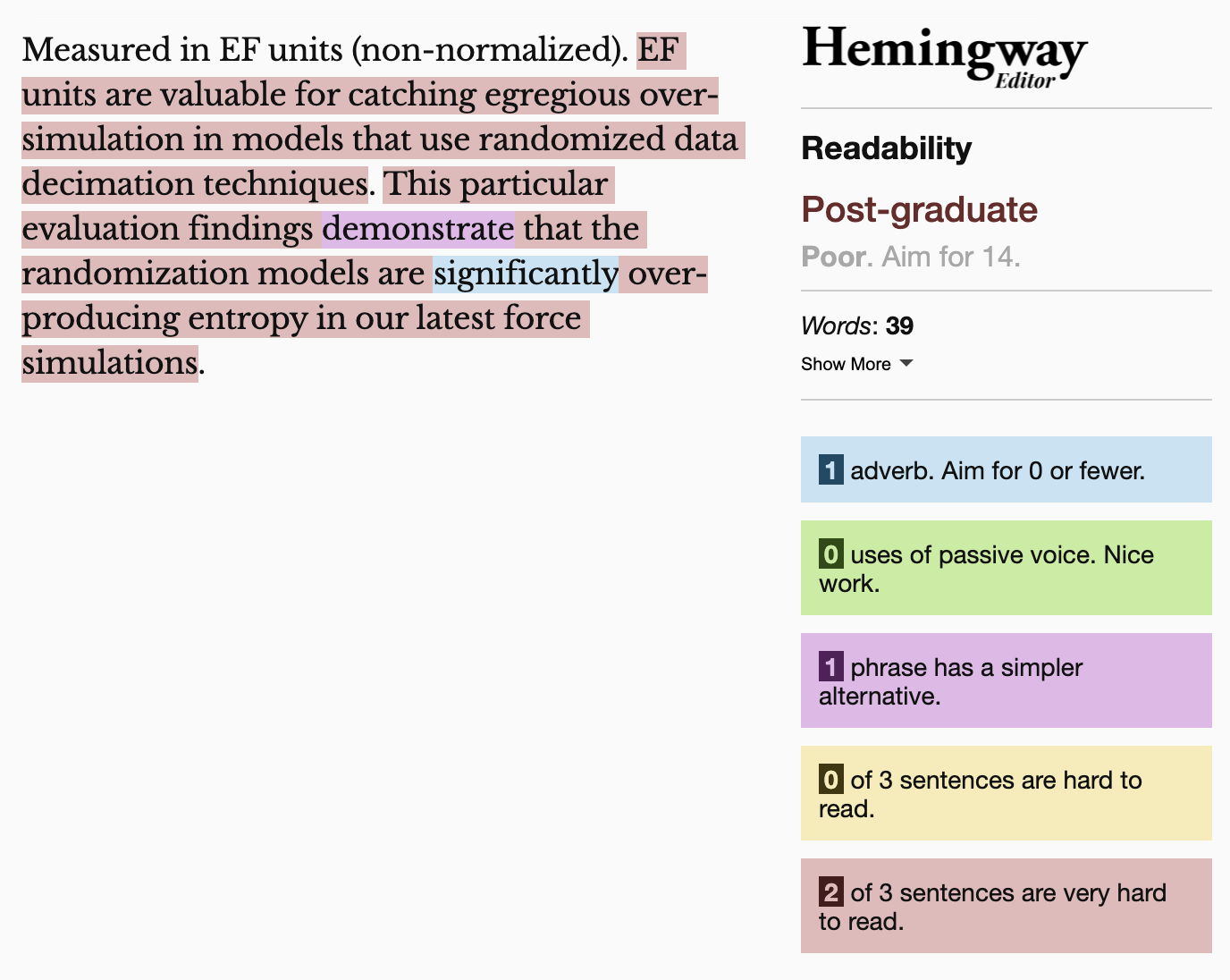 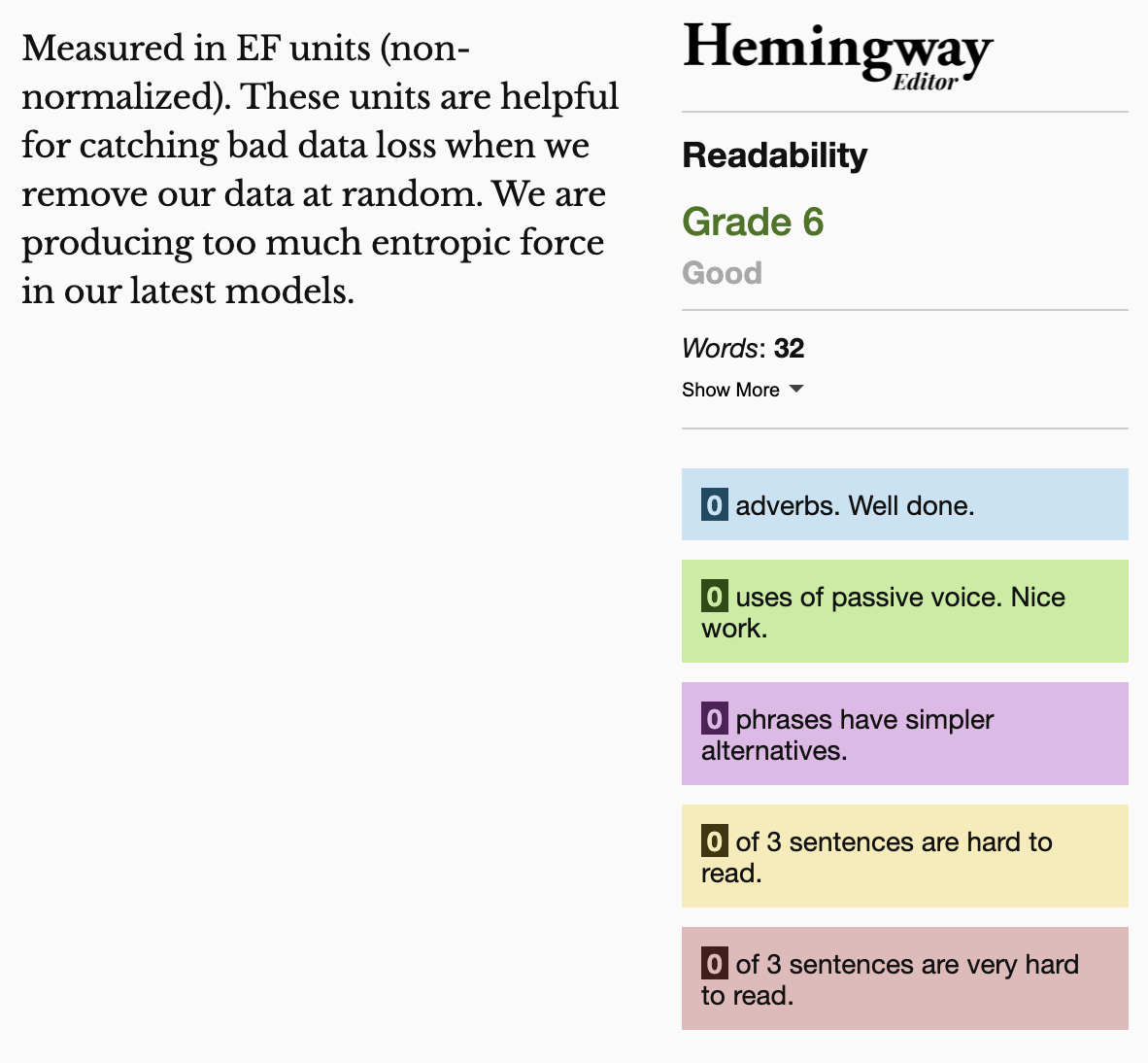 Understandable Evaluation Toolkit:
Is there a descriptive title, summary, or caption?
 Is there an accessible table or downloadable data file provided?
 Is the descriptive text supporting the visualization presented at a reading level at grade 9 or below?